Детские конкурсы и фестивали: проблемы и перспективы
Жирова Надежда Анатольевна, старший методист Отдела профессионального развития кадров 
ГБПОУ «Воробьевы горы», 
кандидат педагогических наук
n.zhirova@mailvg.ru
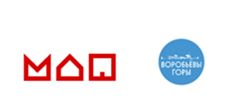 Перечни значимых конкурсных 
и фестивальных мероприятий
Городской план мероприятий системы Департамента образования и науки города Москвы.
Перечень олимпиад и иных интеллектуальных и (или) творческих конкурсов, мероприятий, направленных на развитие интеллектуальных и творческих способностей, способностей к занятиям физической культурой и спортом, интереса к научной, научно-исследовательской, инженерно-технической, изобретательской, творческой, физкультурно-спортивной деятельности, а также на пропаганду научных знаний, творческих и спортивных достижений.
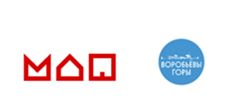 Городской план мероприятий системы Департамента образования и науки города Москвы
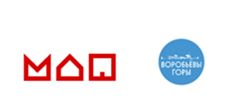 Перечень, рекомендованный Министерством просвещения РФ
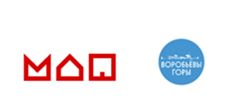 Информационный навигатор на сайте https://prodod.moscow/
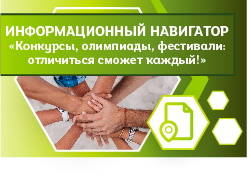 Представление информации как о московских конкурсах 
и фестивалях, олимпиадах, так и о Всероссийских
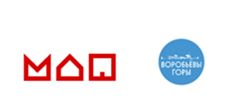